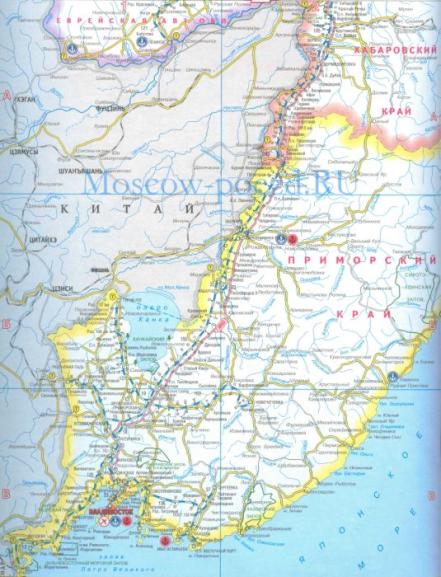 My Homeland isPrimorye
Oil-pipeline “Vostochnaya Sibir-Pacific Ocean
Sea of Japan
For-Estern Federal  University
Ussuri tiger
Vladivostok
Primorye
Cinemafestwal Pacific Meridian
ATES-2012
Korean Cedar
Fill in the articles where necessary
1. The
2. The
3. The
4. The 
5. ---
6. The
7. The
8. ---
9. The
11. The
12. The
1. The
2. The , the
3. The
4. --- , the , ---
5. --- , ---
6. --- , ---
Listen to the text and answer the questions ?
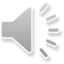 1. When was Nakhodka disсovered ?
2. Who discovered Nakhodka ?
3. How can cargo arrive at Nakhodka ?
4. What cities are sister-cities of Nakhodka ?
Combine text parts in a correct order.
1. b
2. d
3. e
4. c
5. a
Test Nakhodka
1. Nakhodka is a large …. Port.
( Pacific )
2. There are …. ports in Nakhodka. 
( 4 )
3. Nakhodka obtained the status of city in ….
( 1950 )
4. Nakhodka’s climate is ….
( monsoon , mild and damp )
5. The main street in Nakhodka is ….
( Nakhodkinskiy Prospekt )
6. Nakhodka’s  popular  sports are ….
( boxing , karate , judo )
7. Famous people of Nakhodka are …..
( Yavorskaya Maria , Grukhel Oleg )
8. Who is the honorable person of Nakhodka
( Hideo Kabayasi )
Homework
Write a composition “My Homeland is Primorye “.